dlaczego napoje energetyczne
są zabronione dla dzieci i młodzieży do 18 rż ???
Prezentacja przygotowana przez Andrzeja Borsuka i Otylię Możuch
 z klasy 3 TŻ/ 2023
ENERGETYKI czyli napoje energetyczne
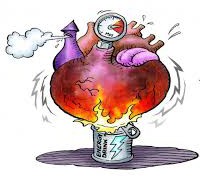 -Czym są?

-Co mają w składzie?

-Jakie są plusy ich spożywania?

-Jakie są minusy?
-Jakie choroby mogą wywołać energetyki?

-Ilość cukru i innych składników

-Objawy przedawkowania
Czym są „energetyki”?
“Energetyki” to napoje gazowane, wzbogacone o różne  substancje, mające na celu pobudzenie organizmu do działania,  zmniejszenie uczucia zmęczenia i poprawienie koncentracji. 
 Zaliczane są do żywności funkcjonalnej, czyli poza skutkiem  odżywczym powinny pozytywnie wpływać na organizm, chociaż w jednym aspekcie zdrowotnym.
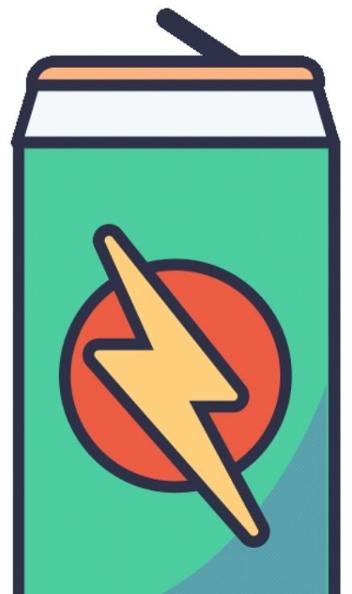 Co zawierają?
Część  składników  powtarza  się  w  różnych produktach. Zazwyczaj są to takie substancje, jak:
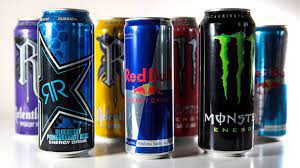 kofeina,
guarana,
tauryna,
witaminy z grupy B,
zioła,np. Żeń-szeń
duża ilość cukru,
dwutlenek węgla,
regulatory kwasowości
inne słodziki
kaloryczność jest duża jak na napój ponieważ  wynosi 40-50 kcal na 100ml( 1 napój to 250 ml)
Jakie są plusy ich spożywania?
Napoje  energetyczne  mają  przypisana  jedna  podstawową  funkcję  - pobudzenie. Dlatego też w składzie słynnych energetyków dużą rolę odgrywa kofeina. Wchłania się do naszego krwioobiegu dość szybko, bo do 45 minut i utrzymuje się około 2 godzin.
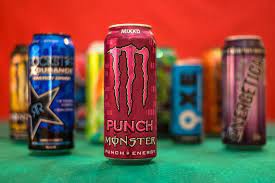 Jakie są minusy picia napojów energetycznych?
Spożywanie napojów energetycznych nie dostarcza naszemu organizmowi  żadnych  wartościowych  składników,  które  byłyby  naturalnym  pobudzeniem organizmu  człowieka.
-Cukier  i  inne  substancje  słodzące  negatywnie  wpływają  na  zęby  i  szkliwo poprzez zwiększenie kwasowości w jamie ustnej
-W ostatnim czasie coraz częściej sięgają po nie dzieci, młodzież i dorośli, w celu  podwyższenia  wydajności  psychofizycznej.  Długa  nauka,  ciężka  praca, wiele zajęć – to wszystko powoduje, że po napoje energetyzujące są spożywane w  nadmiarze.  
Trzeba  jednak  bardzo  uważać,  bo  oprócz  odczucia  szybkiego przypływu sił, wypicie już 5  puszek (500 mg kofeiny) może prowadzić do ZATRUCIA.  Trzeba  pamiętać,  że  kofeina,  chociaż  sama  nie  powoduje przyspieszenia  akcji  serca  i  tętna, w połączeniu ze składnikami napojów energetycznych, może być niebezpieczna.
-Krótka euforia, nagły przypływ sił, poprawa pamięci nie jest długotrwałym efektem. Tak, jak w przypadku narkotyków, po fazie szczęścia przychodzi szara nagła rzeczywistość, pojawia się senność oraz pogorszenie nastroju.
Jakie choroby mogą wywołać „energetyki”?
Duża ilość cukrów  w napojach energetyzujących w połączeniu z wysokim stopniem kwasowości wpływa negatywnie na szkliwo zębowe. Węglowodany przyjmowane w takiej dawce mogą sprzyjać również otyłości i rozwojowi cukrzycy.
Napoje te są pełne cukru i kofeiny, co może prowadzić do różnych problemów zdrowotnych. Należą do nich otyłość, choroby serca, cukrzyca. Ponadto, produkty te są często sprzedawane dzieciom i młodzieży, która jest szczególnie narażona na skutki ich picia.
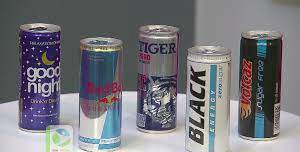 Ilość cukru i innych składników
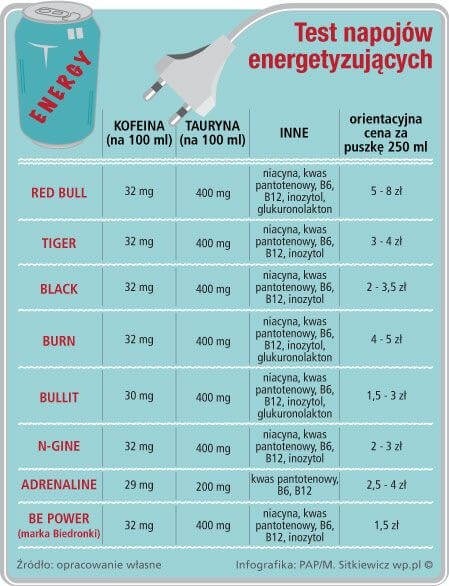 Napoje energetyczne
– ilość cukru w popularnych energetykach może szokować. Uwaga: większa ilość cukru nie zapewni organizmowi większej ilości energii , ponieważ substancja słodząca w tych napojach to przeważnie fruktoza. Energię daje kofeina i inne podobne do niej substancje.
Objawy przedawkowania
Objawy przedawkowania energetyków to

-przyspieszone tętno

-kołatanie serca

-poczucie duszności

-drżenie rąk

-roztrzęsienie
W szczególnie groźnych przypadkach możemy zaobserwować mdłości, wymioty, napady padaczkowe, zaburzenia oddechowe. Często u młodzieży mylone z atakami paniki.
natomiast groźniejsze jest to, czego od razu nie zauważymy - odwodnienie organizmu, wypłukiwanie magnezu i wapnia, uszkodzenie wątroby
NAPOJE O
WYSOKIEJ
ZAWARTOŚCI KOFEINY NIE  POWINNY  BYĆ SPOŻYWANE  PRZEZ DZIECI I MŁODZIEŻ
Co się dzieje, gdy pijesz NAPOJE ENERGETYCZNE? 🍹 iWiesz, co jesz!  - film
https://www.youtube.com/watch?v=R4DYgGlO0OA